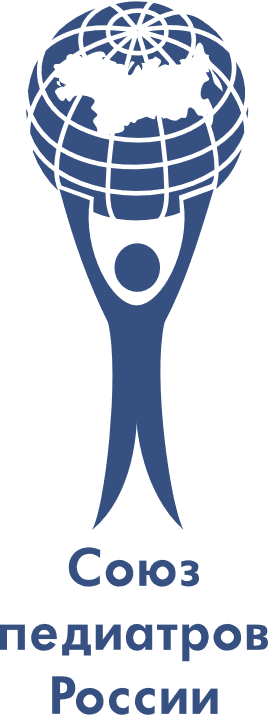 Название доклада
Фамилия Имя Отчество
регалии (к.м.н./д.м.н., профессор и др.)
должность (зав. кафедрой, руководитель, научный сотрудник, врач и т.д.)
учреждение
город
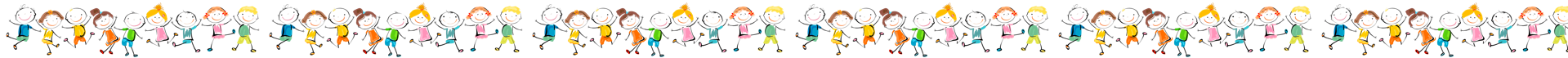 Заголовок слайда, размер шрифта 32
Текст слайда, размер шрифта 16

Текст слайда, размер шрифта 16
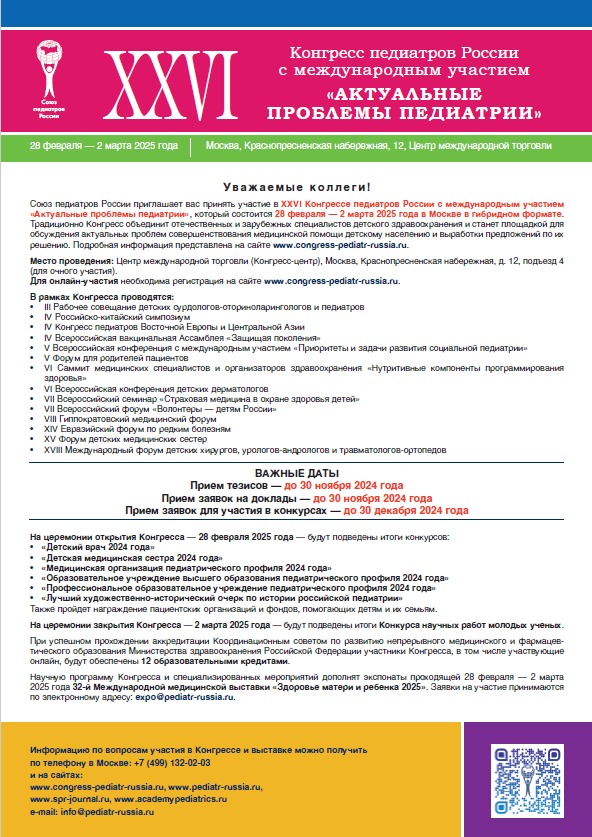 Ссылки